Thermistors
Mehmet Okur
Feb. 3rd, 2016
SIU 2016, Zonguldak
SLIDE TITLE
Content here
3.02.2016
2
SLIDE TITLE
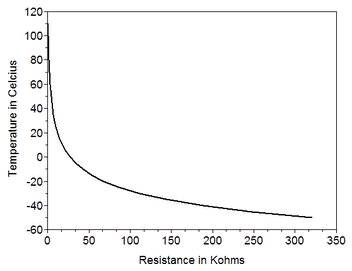 Al lead
Fig. 2 Temperature vs. Resistance plot
Fig. 1 Thermistor view [1]
3.02.2016
3
References
IEEE format citation here
3.02.2016
4
Thank you for your attention
3.02.2016
5
Additional slides for Q&As
3.02.2016
6